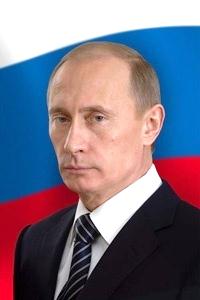 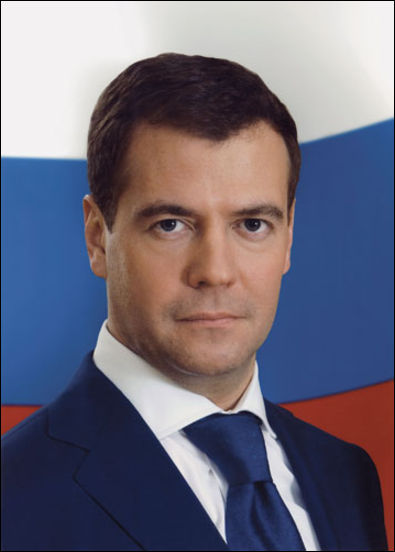 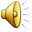 СТ.27 - право свободно передвигаться, выбирать место пребывания и жительства, свободно выезжать за пределы РФ и беспрепятственно возвращаться
СТ.22 - каждый имеет право на свободу и личную неприкосновенность
СТ.37 - каждый имеет право свободно распоряжаться своими способностями к труду, выбирать род деятельности и профессию
СТ. 35 - право частной собственности охраняется законом. Никто не может быть лишен своего имущества иначе как по решению суда
Человек без родины - соловей без песни.
Своя земля и горсти мила.
Дома и стены помогают.
Где выросла сосна, там и она красна.
Родина - мать, умей за нее постоять.
1
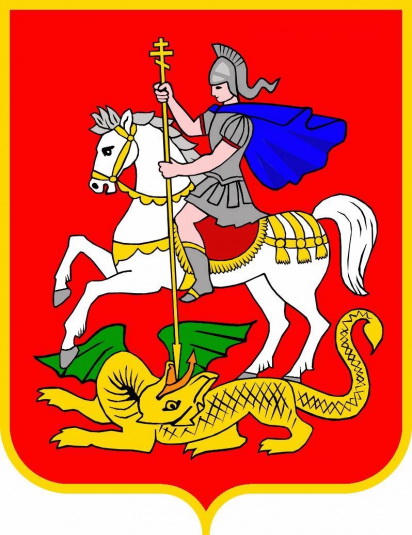 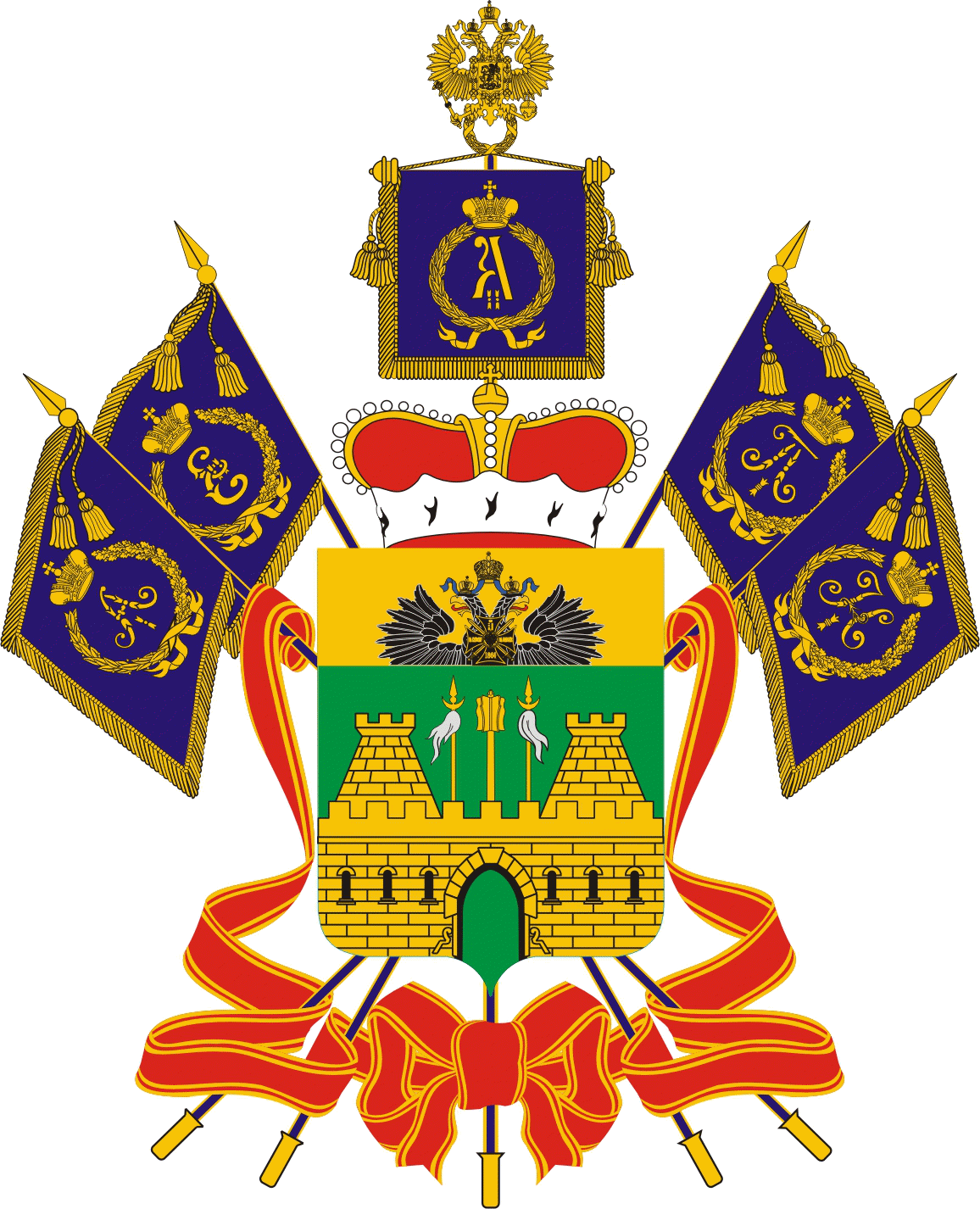 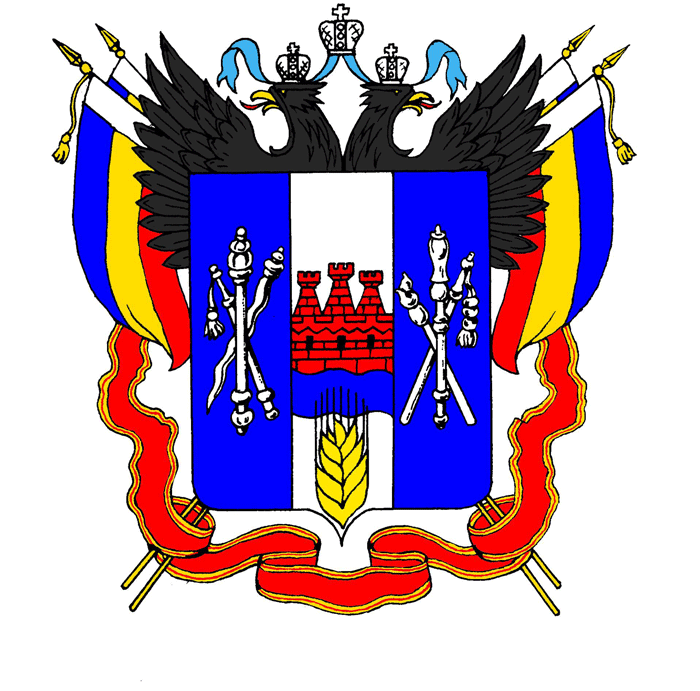 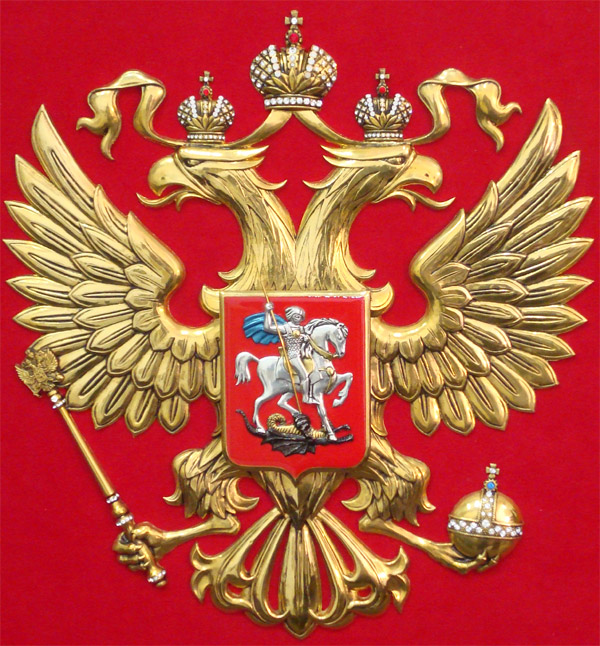 Мир, чистота, совесть
Небо, верность, правда
Огонь, отвага
Гражданин РФ может реализовать свои избирательные права
- с 16 лет
- с 18 лет
- с 21 года
Для участия в выборах гражданин должен явиться :
- в территориальную избирательную комиссию
- на избирательный участок
- в администрацию поселения
Первое заседание вновь избранной Государственной Думы по традиции открывает:
- Президент РФ
- старейший по возрасту депутат
- спикер бывшей Госдумы
Президент РФ издает…
- указы
- постановления
- распоряжения
Депутатом Государственной Думы может быть избран гражданин, достигший…
- 18 лет
- 21 года
- 35 лет
Документ, выданный для голосования, содержащий фамилии кандидатов
- протокол избирательной комиссии
- избирательный бюллетень
- информационный бюллетень
Главный избирательный орган РФ
- Федеральное Собрание РФ
- Счетная палата РФ
- Центральная избирательная комиссия РФ
Право назначать выборы Государственной Думы РФ принадлежит
- Правительству РФ
- ЦИК РФ
- Президенту РФ
Президент РФ избирается на срок
- 4 года
- 5 лет
- 6 лет
Государственная Дума избирается на срок
- 4 года
- 5 лет
- 6 лет
1. Составление списков избирателей. 
2. Образование избирательных округов и участков
3. Избирательные комиссии. 
4. Выдвижение и регистрация кандидатов.
5. Предвыборная агитация. 
6. Порядок голосования, подсчет голосов избирателей, установление результатов выборов и их опубликование.